主日崇拜
2023年12月3日
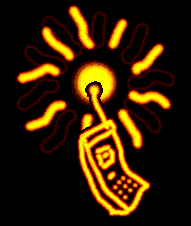 崇拜正在進行中，請關閉你的手機和傳呼機，謝謝合作。
靜默 (會眾靜坐)
以 賽 亞 書 9:6-7
6因有一嬰孩為我們而生、有一子賜給我們．政權必擔在他的肩頭上．他名稱為奇妙、策士、全能的　神、永在的父、和平的君。 7他的政權與平安必加增無窮．他必在大衛的寶座上、治理他的國、以公平公義使國堅定穩固、從今直到永遠。萬軍之耶和華的熱心、必成就這事。
宣召 (會眾起立)
提 摩 太 前 書 6:14
14要守這命令、毫不玷污、無可指責、直到我們的主耶穌基督顯現．
唱詩 一（會眾站立)
HOL#104       我們渴望的耶穌
我們渴望的耶穌
請來，久渴望的耶穌，降臨為拯救萬民；
除掉我眾罪惡驚惶，讓我主內得安息。
以色列的安慰力量，全人類的大盼望，
萬邦萬國虔誠期待，飢渴心靈得歡暢。

降生世界拯救萬邦，嬰孩耶穌是君王，
掌管王權直到永遠，今帶來榮耀天國。
祈求主賜永恆聖靈，居我心房管理我，
賴我救主贖罪大功，引我到榮耀寶座。
公禱   （會眾站立）
主禱文
我們在天上的父，願人都尊你的名為聖。願你的國降臨，願你的旨意行在地上，如同行在天上。我們日用的飲食，今日賜給我們。免我們的債，如同我們免了人的債。不叫我們遇見試探，救我們脫離兇惡，因為國度，權柄，榮耀，全是你的，直到永遠，阿們。			
馬太福音6:9-13節
唱詩二 (會眾坐)
HOL#88       齊來崇拜   HOL#76       萬福源頭
齊來崇拜
齊來，忠信聖徒，大家喜樂盈盈，
齊來，一齊來，大家上伯利恆；
來朝見聖嬰，天使君王降生。
副歌：齊來崇拜我救主，齊來崇拜我救主。
齊來崇拜我救主，耶穌基督。


天使詩班歌唱，頌聲喜樂洋洋，
光明眾天軍，都來高聲頌揚：
「在至高之處，榮耀歸與真神。」
副歌：齊來崇拜我救主，齊來崇拜我救主。
齊來崇拜我救主，耶穌基督。


我眾虔誠恭賀，救主今日降生，
榮耀，眾榮耀，全歸於主聖名；
大哉父真道，在肉身中顯明。
副歌：齊來崇拜我救主，齊來崇拜我救主。
齊來崇拜我救主，耶穌基督。
萬福源頭
1.全能真神，萬福源頭，懇求使我常歌頌，
主賜恩惠如川長流，應當頌讚主恩寵，
願主教我美妙樂章，猶如天使主前唱，
讚美救恩如山穩妥，救贖慈愛無限量。


2.我要立石記主恩典，蒙主幫助到如今，
尚望恩主一直引導，安抵天家蒙福蔭，
耶穌看我如羊失群，遠離父家走迷途，
主來救我脫離危險，流出寶血洗罪污。
3.每日主賜恩典無量，負主恩債難報償，
願主恩惠如鏈相牽，維繫我心與主連，
我深知道心易放蕩，遠離父家慕虛華，
今獻身心求加印記，永作主民在父家。
歡迎與報告 (會眾坐)
1.  歡迎新來的朋友! 歡迎弟兄姊妹及朋友來參加我們的主日崇拜。 今天午餐後1:30開始舉行會員大會，會議的主要議程為2024年的教會預算。預算張貼在前廳，以供參閱。
2.  在臨近降臨期之際，讓我們的心專注於幫助我們的鄰居，就像耶穌在馬太福音 25:31-45 中對我們所說。今年我們要和Hillside分享耶穌的愛。Hillside 是羅徹斯特的一家机构，以帮助家庭和儿童為使命。12月10日之前我們將在教會接受捐贈。最需要的物品有：(1) 12 歲以上穿的連帽衫 (hoodies)；(2) 9 岁以上孩子用的無線耳機；(3) 所有年齡段可用的 LED 條燈。欲了解更多詳情以及如何提供幫助，请到前廳詢問查看或與Mazie Tai聯繫。
3.  12月24日上午10：30將舉行母堂和西區雙語聯合聖誕崇拜。當天沒有午餐。
4.  12月31日母堂和西區都有主日崇拜。但是，當天沒有午餐。
5.  2024年花城工作營將於4月1-5日舉辦。我們禱告希望教會有13名以上青年團契成員參與，如此就需要有4-5名成年志願者， 在工地、組織機構、人行道俱樂部以及運動場所帶領。此外，還需要成年男女各一名為夜間領導，以及一名安保或醫護人員。成年志願者的申請截止日期為2024年2月1日。如有疑問，請聯繫Grace陳。
6.  崇拜講員 	12月10日 英文崇拜	鄧牧師 中文崇拜	錢姚南弟兄 西區崇拜	陳定立傳道
牧禱 (會眾坐)
讀經 (會眾起立)
彼 得 後 書 3:14-18
14親愛的弟兄阿、你們既盼望這些事、就當殷勤、使自己沒有玷污、無可指摘、安然見主。 15並且要以我主長久忍耐為得救的因由、就如我們所親愛的兄弟保羅、照著所賜給他的智慧、寫了信給你們．
16他一切的信上、也都是講論這事．信中有些難明白的、那無學問不堅固的人強解、如強解別的經書一樣、就自取沉淪。 17親愛的弟兄阿、你們既然預先知道這事、就當防備、恐怕被惡人的錯謬誘惑、就從自己堅固的地步上墜落。 18你們卻要在我們主救主耶穌基督的恩典和知識上有長進。願榮耀歸給他、從今直到永遠。阿們。
證道  (會眾坐)
在耶稣基督的恩典和知识上长进
一、 盼望带来殷勤二、 得救源于主的忍耐三、 在耶稣基督的恩典和知识上长进
一、 盼望带来殷勤
彼 得 後 書 3:14
14親愛的弟兄阿、你們既盼望這些事、就當殷勤、使自己沒有玷污、無可指摘、安然見主。
二、 得救源于主的忍耐
彼 得 後 書 3:15
15並且要以我主長久忍耐為得救的因由、就如我們所親愛的兄弟保羅、照著所賜給他的智慧、寫了信給你們．
彼 得 後 書 3:16
16他一切的信上、也都是講論這事．信中有些難明白的、那無學問不堅固的人強解、如強解別的經書一樣、就自取沉淪。
三、 在耶稣基督的恩典和知识上长进
彼 得 後 書 3:17
17親愛的弟兄阿、你們既然預先知道這事、就當防備、恐怕被惡人的錯謬誘惑、就從自己堅固的地步上墜落。
彼 得 後 書 3:18
18你們卻要在我們主救主耶穌基督的恩典和知識上有長進。願榮耀歸給他、從今直到永遠。阿們。
腓 立 比 書 2:15
15使你們無可指摘、誠實無偽、在這彎曲悖謬的世代、作　神無瑕疵的兒女．你們顯在這世代中、好像明光照耀、
提 摩 太 前 書 6:14
14要守這命令、毫不玷污、無可指責、直到我們的主耶穌基督顯現．
腓 立 比 書 3:10
10使我認識基督、曉得他復活的大能、並且曉得和他一同受苦、效法他的死．
羅 馬 書 11:22
22可見　神的恩慈、和嚴厲．向那跌倒的人、是嚴厲的．向你是有恩慈的．只要你長久在他的恩慈裏．不然、你也要被砍下來。
希 伯 來 書 2:14-15
14兒女既同有血肉之體、他也照樣親自成了血肉之體．特要藉著死、敗壞那掌死權的就是魔鬼． 15並要釋放那些一生因怕死而為奴僕的人。
回應詩 (會眾起立)
HOL#84       榮耀歸主名
榮耀歸主名
我來到主捨命十架前，哀求我主洗淨我罪愆，
主寶貝血把我心洗淨，榮耀歸主名。
榮耀歸主名，榮耀歸主名，
主寶貝血把我心洗淨，榮耀歸主名。

何等奇妙，主赦我罪過，主居我心真甜蜜快樂；
十字架上主已收留我，榮耀歸主名。
榮耀歸主名，榮耀歸主名，
主寶貝血把我心洗淨，榮耀歸主名。
主寶血泉能洗淨罪愆，我罪洗脫心快樂難言；
主拯救我使我得潔淨，榮耀歸主名。
榮耀歸主名，榮耀歸主名，
主寶貝血把我心洗淨，榮耀歸主名。

寶血泉源豐富又甘甜，快來就主俯伏主腳前；
投寶血泉使你得完全，榮耀歸主名。
榮耀歸主名，榮耀歸主名，
主寶貝血把我心洗淨，榮耀歸主名。
聖餐 （會眾坐）
使徒信經  （會眾起立）
我信上帝，全能的父，創造天地的主；
我信我主耶穌基督，上帝獨生的子；因聖靈感孕，由童貞女馬利亞所生；在本丟彼拉多手下受難，被釘於十字架，受死，埋葬；降在陰間，第三天從死人中復活；升天，坐在全能父上帝的右邊；將來必從那裡降臨，審判活人死人。
我信聖靈；我信聖而公之教會；我信聖徒相通；我信罪得赦免；我信身體復活；我信永生。阿們。
三一頌 （會眾站立）
讚美真神萬福之根，
世上萬民讚美主恩，
天使天軍讚美主名，
讚美聖父聖子聖靈。
阿們。
祝福 （會眾站立）
默祷 （會眾坐）散会